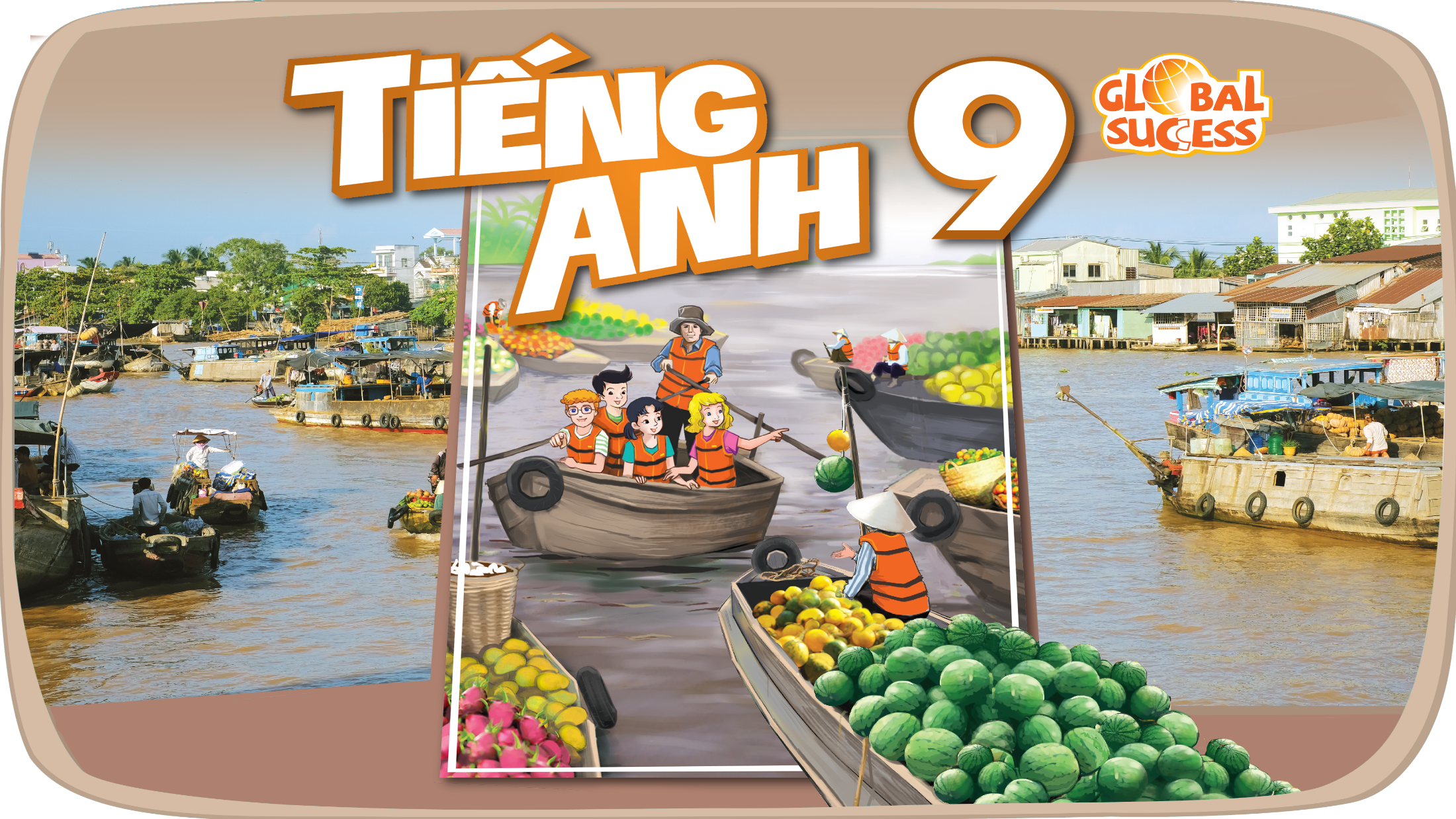 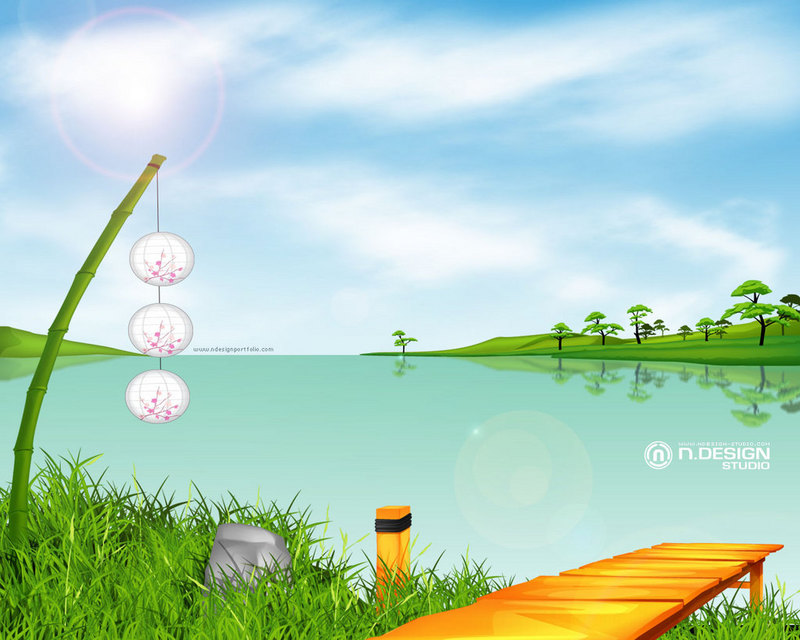 WELCOME TO CLASS 9A2,4,6
Teacher: LE THI PHUONG GIAO
construction site
Congested road
underground
Downtown of the city
Entertainment centre
Itchy eyes
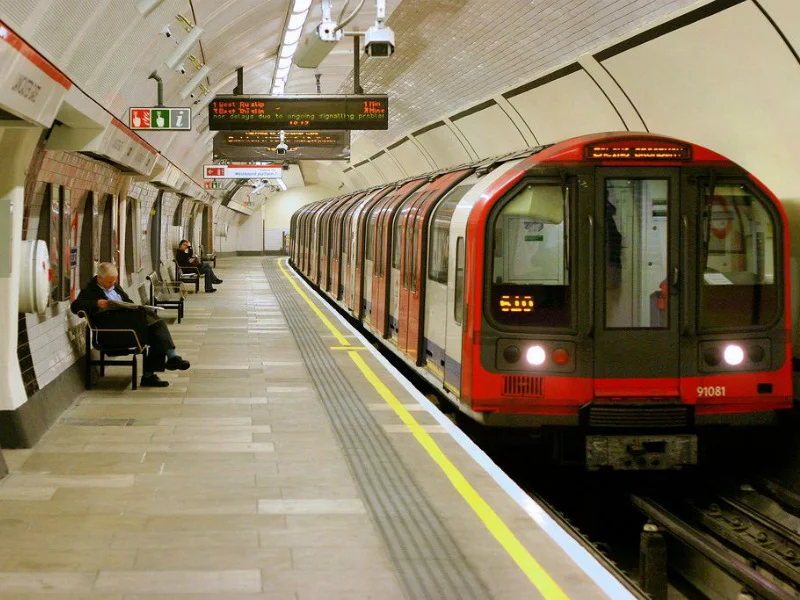 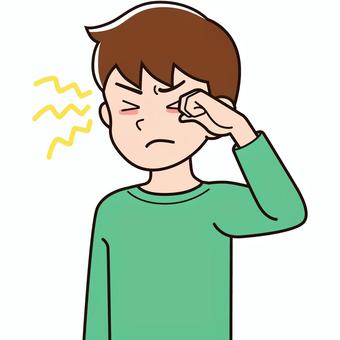 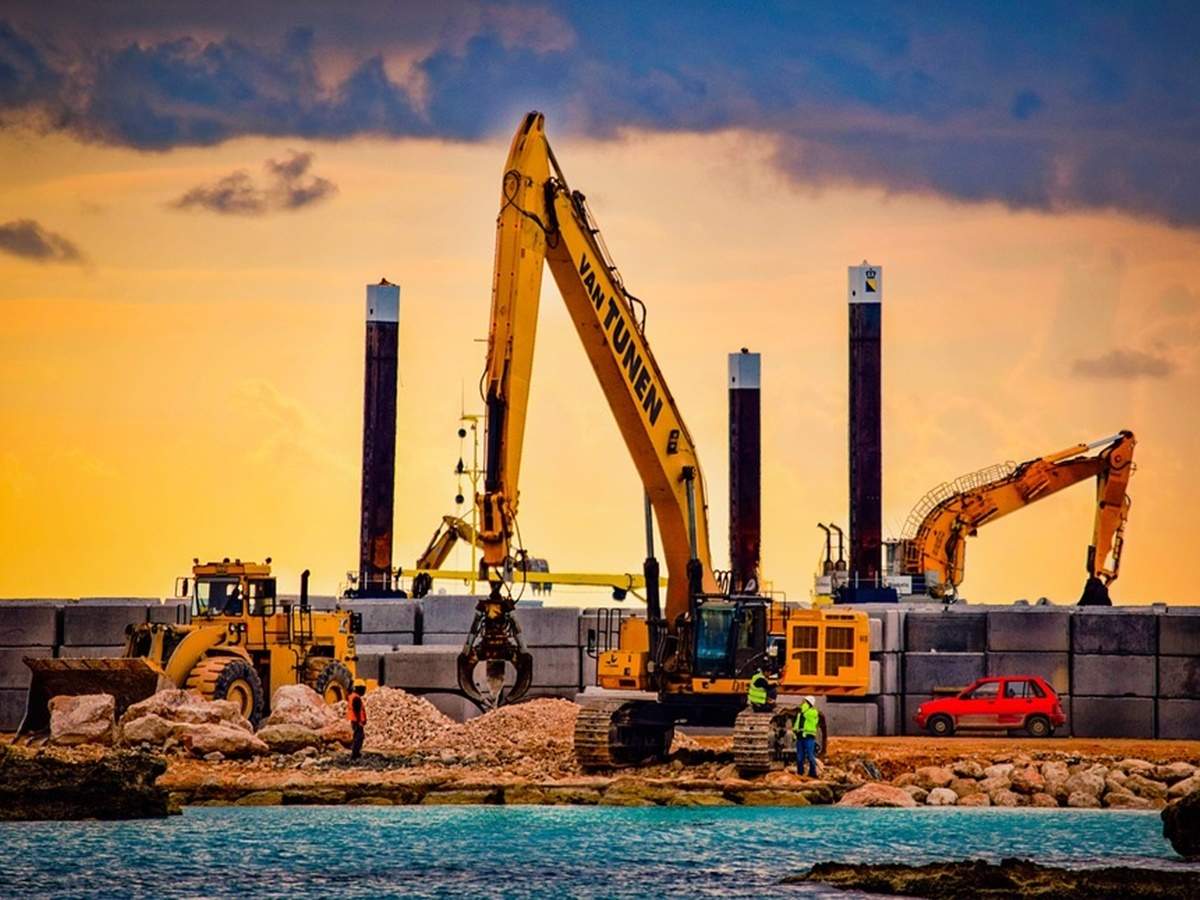 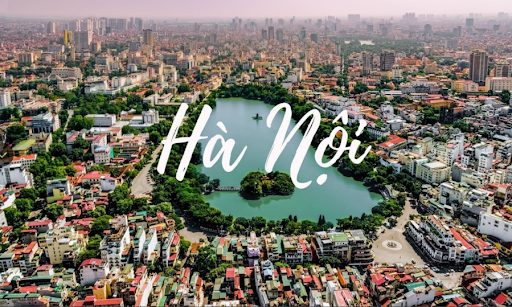 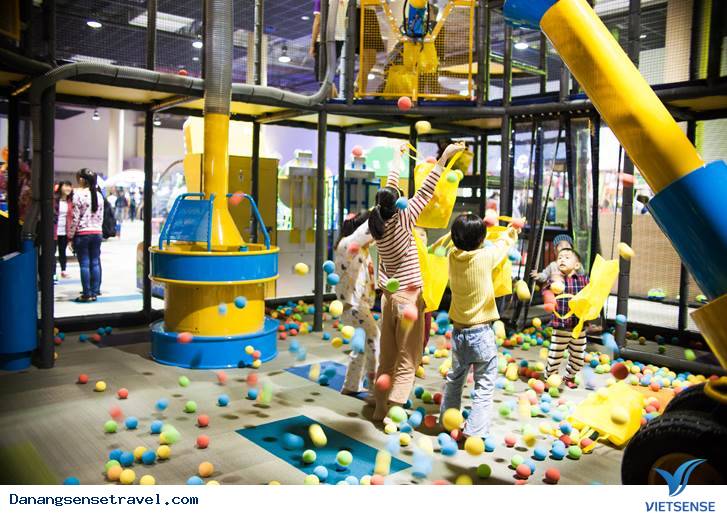 /ˈmetrəʊ/
/ˌkɒŋkriːt ˈdʒʌŋɡl/
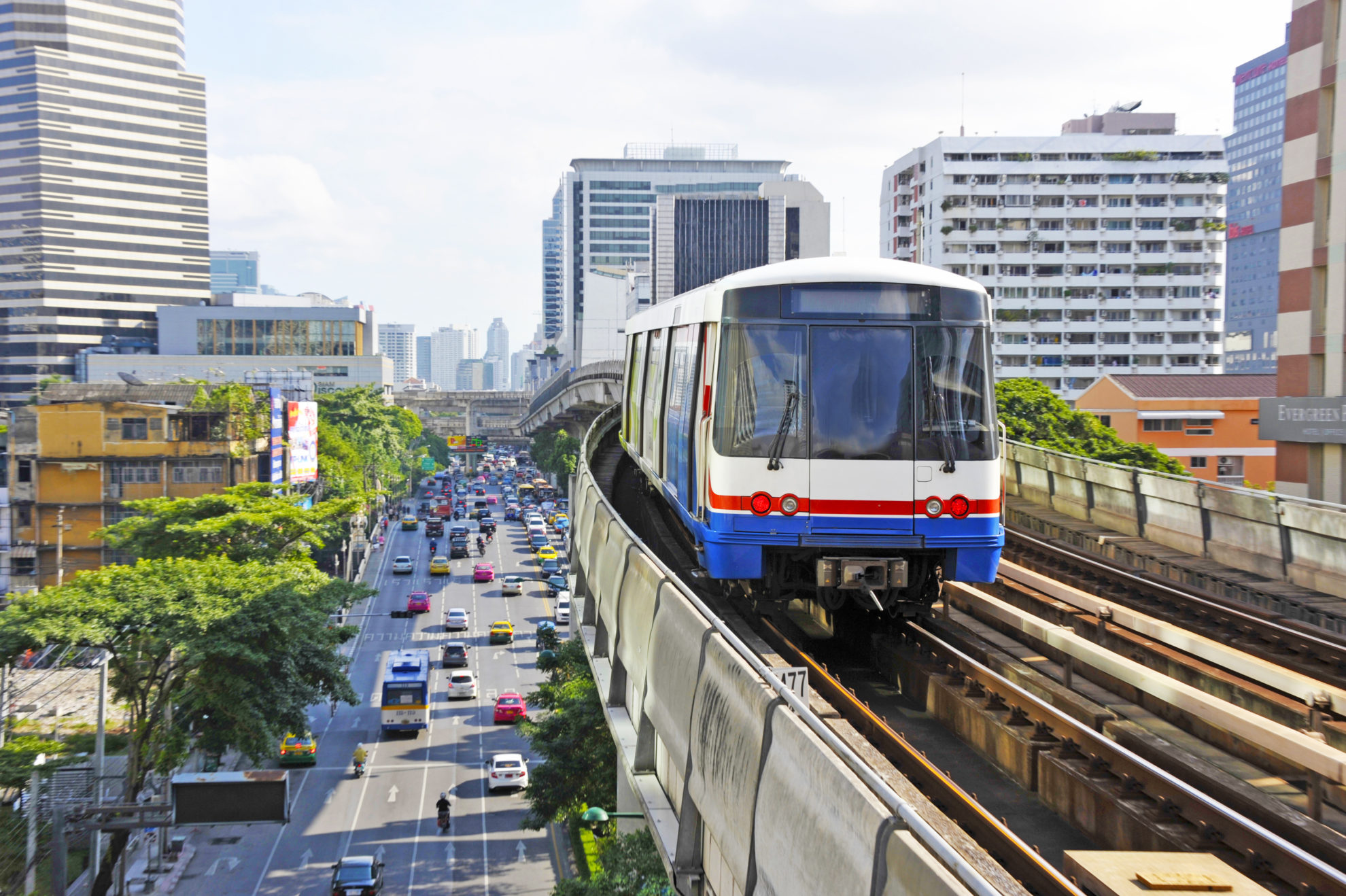 /skaɪ treɪn/
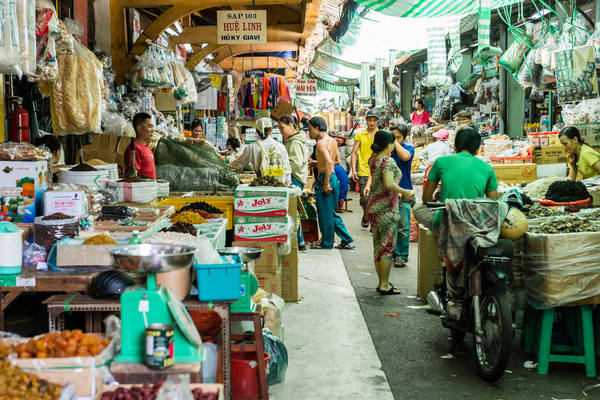 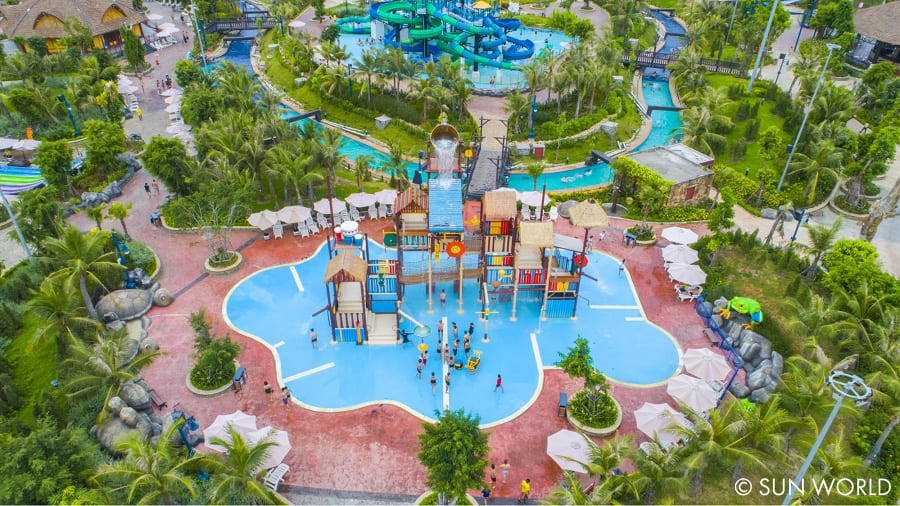 Park
Shopping center
/ˈpʌblɪk əˈmiːnəti/
VOCABULARY
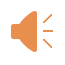 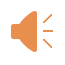 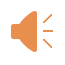 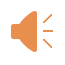 Match the words/phrases with their explanations
busy
/ˈbʌs.lɪŋ/
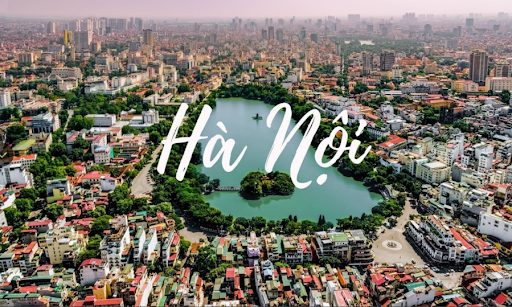 /ˈlɪvəbl/
Boring
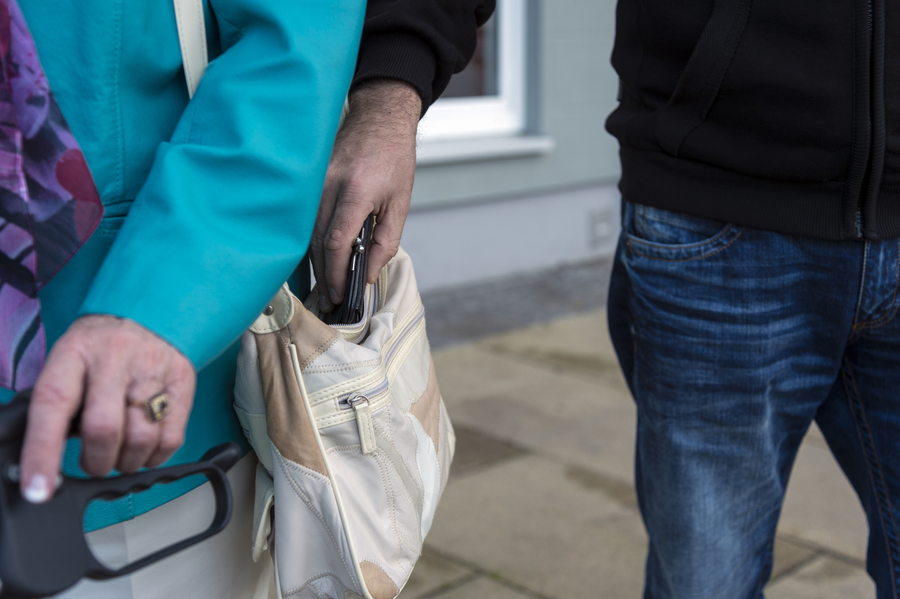 /ˈpɪkpɒkɪtɪŋ /
VOCABULARY
2. Choose the correct answer A, B, C, or D to complete each sentence.
The sky train is _______ with commuters at rush hour.
	A. packed		B. full			C. busy		D. Interesting
2. The town's public amenities make it a _______ place for its residents.
	A. crowded		B. boring		C. liveable		D. Dull
3. It's not always _______ on the metro. Pickpocketing sometimes takes place
	A. careful		B. dangerous	C. noisy		D. Safe
4. It is often more _______ to live in the downtown than in the suburbs.
	A. convenient	B. peaceful		C. quiet		D. Silent
5. Hong Kong is like a concrete jungle with so many people in it. It's a _______ city.
	A. calm		B. quiet		C. bustling		D. high
3. Complete the texts, using the words and phrases from the box.
metro                               safe                   liveable          
concrete jungles          downtown          public amenities
John: City life is great! People can travel by public transport, like buses and the (1) ……………. There are good schools and hospitals, and other (2) …………………………… such as parks, cinemas, and sports facilities. They make cities 
(3) …………… places for people.
      Jenny: City life is terrible! The (4) ………………… area is too crowded. Public transport is always packed with people. Some cities are like(5) ……………………….. with so many buildings. Some cities are not (6) ……………. because of high crime rates.
metro
public amenities
liveable
downtown
concrete jungles
safe
- Who do you agree with, John or Jenny? Why?
I agree with……………….because ………………..
John: City life is great! People can travel by public transport, like buses and the metro. There are good schools and hospitals, and other public amenities such as parks, cinemas, and sports facilities. They make cities livevable places for people.

      Jenny: City life is terrible! The downtown area is too crowded. Public transport is always packed with people. Some cities are like concrete jungles with so many buildings. Some cities are not safe because of high crime rates.
PRONUNCIATION
Review the diphthong sounds.
/eə/
/aʊ/
/əʊ/
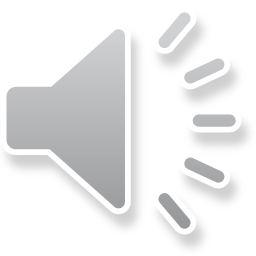 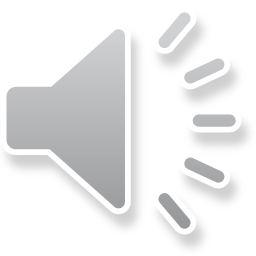 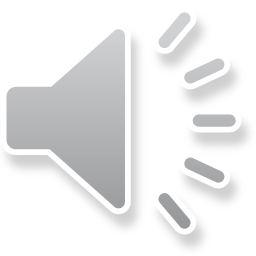 PRONUNCIATION
4
Put the words in the correct column. Then listen and check.
- Say some words you know that have diphthong sounds /aʊ/, /əʊ/, and /eə/
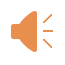 crowded   locate     square
outdoor    repair     airport 
council      coastal   overseas
crowded
locate
repair
outdoor
coastal
square
council
overseas
airport
PRONUNCIATION
Read the sentences. Circle the words with /aʊ/, underline those with /əʊ/, and put a tick (√) next to those with /eə/. Then listen, check, and practise the sentences.
5
- Look at the sentences in exercise 5 p.20
- You need to circle the words with /aʊ/, underline those with /əʊ/, and put a tick (√) next to those with /eə/.
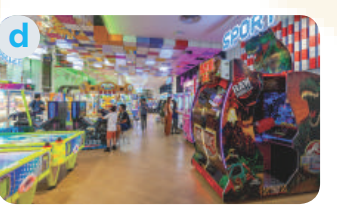 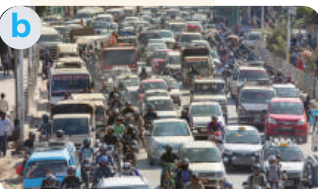 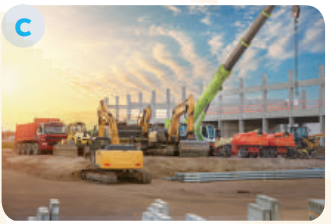 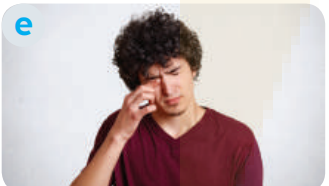 PRONUNCIATION
1. They go shopping downtown.
2. The chairman comes from a coastal city.
3. Buses in the old days were not as crowded as they are now. 
4. She gets around the city easily thanks to the apps on her phone. 
5. I hope we will arrive at the city square in time for the fashion show.
√
√
Now, listen and check.
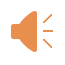 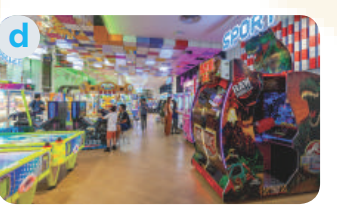 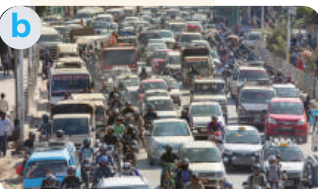 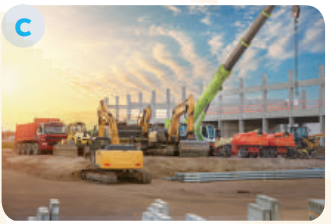 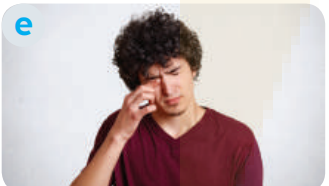 CONSOLIDATION
1
Wrap-up
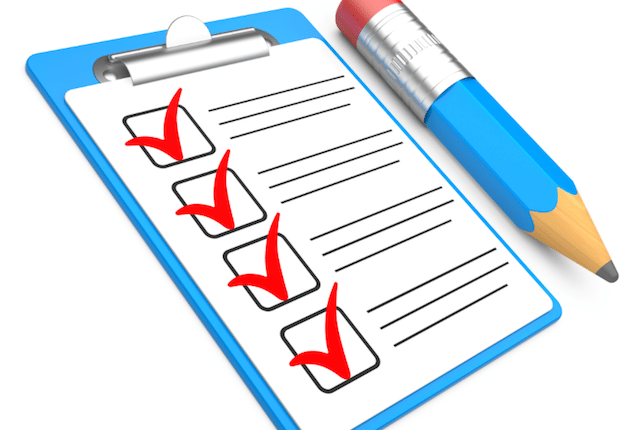 What have we learnt in this lesson?
Use the lexical items related to the topic City life;
Pronounce the diphthong sounds /aʊ/, /əʊ/, and /eə/ in words and sentences correctly.
CONSOLIDATION
2
Homework
- Do exercises in the workbook.
- Find 3 more words that have the diphthong sounds /aʊ/, /əʊ/, and /eə/.
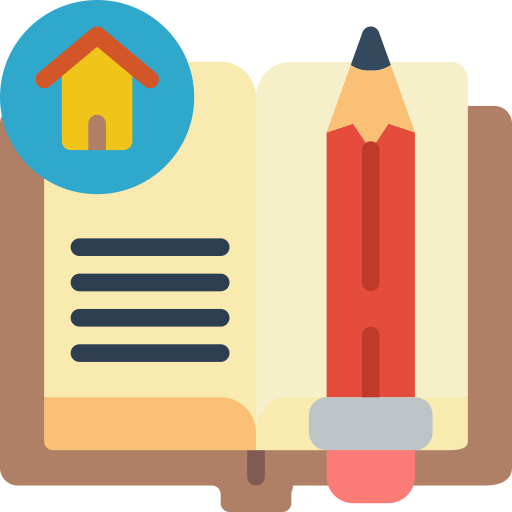 - Who do you agree with, John or Jenny? Why?
Example 1:
I agree with John. I think that life in the city is great. There are many good public amenities. The public transport system is convenient, too.
Example 2:
I agree with Jenny. City life is terrible. Cities are often too crowded. They don’t have much green space. They are not liveable.
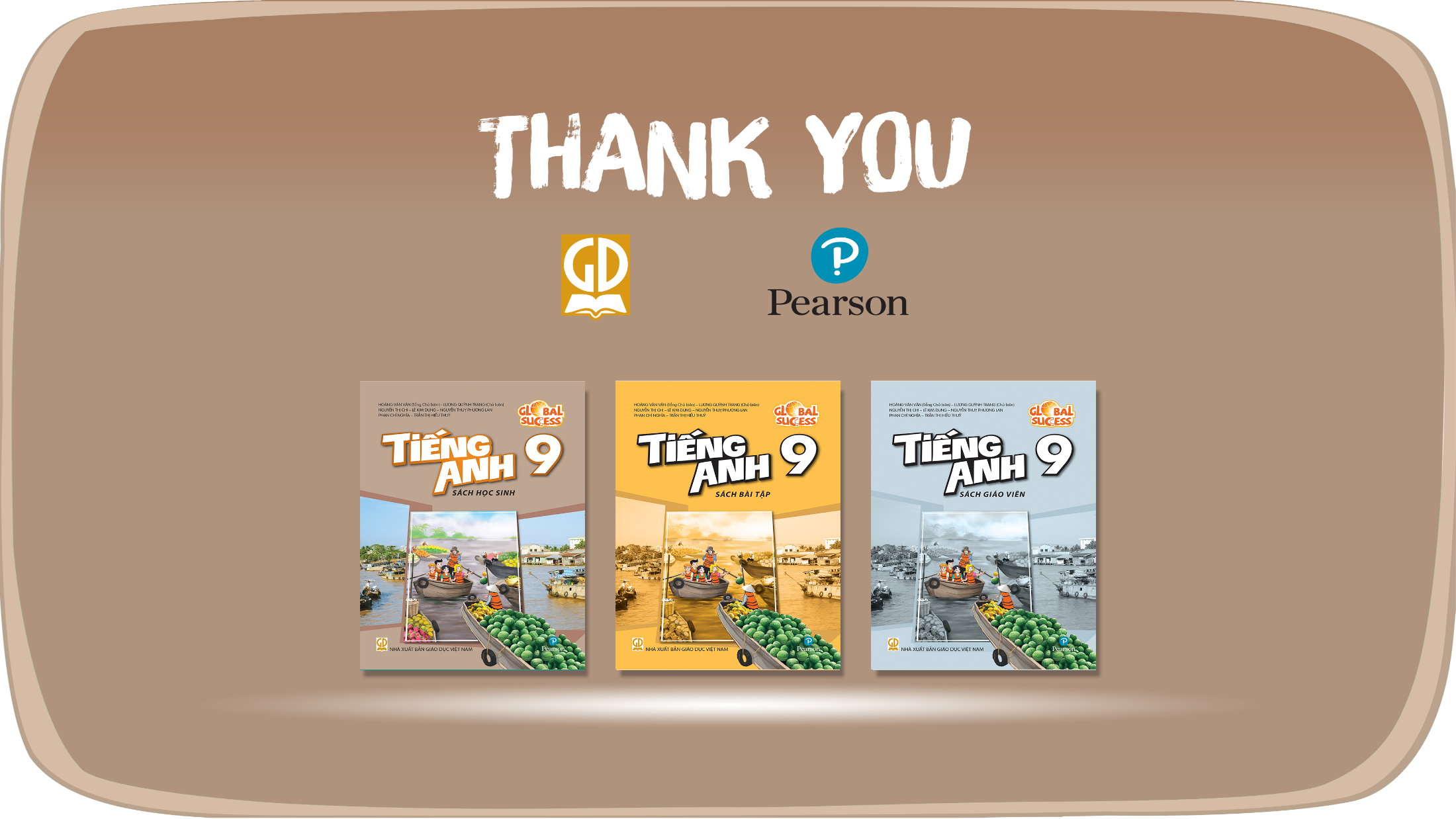 Website: hoclieu.vn
Fanpage: facebook.com/www.tienganhglobalsuccess.vn/